Butterflies Are Colorful
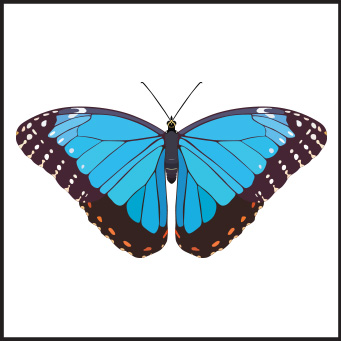 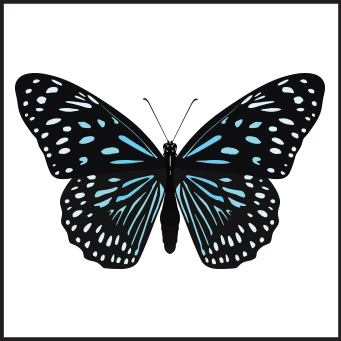 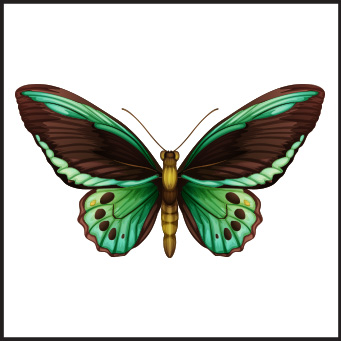 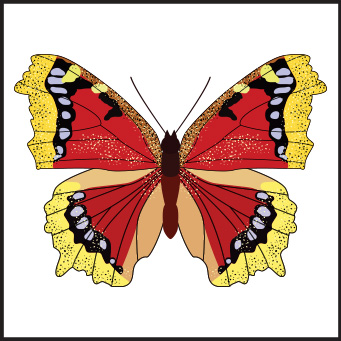 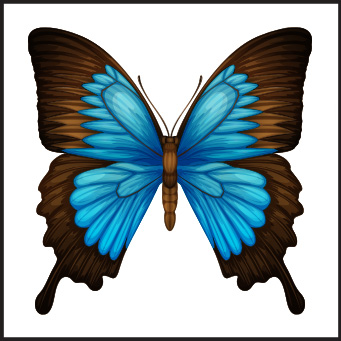 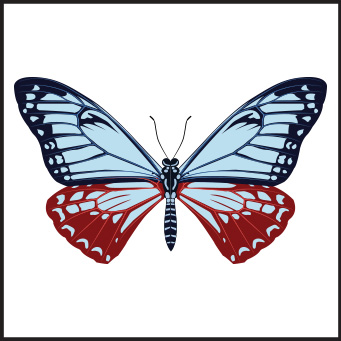 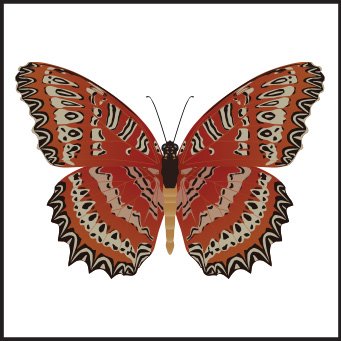 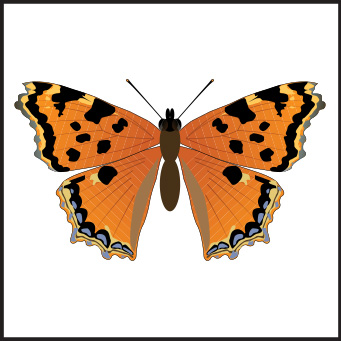 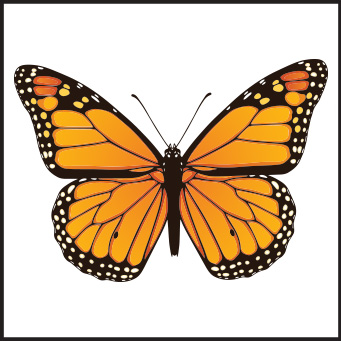 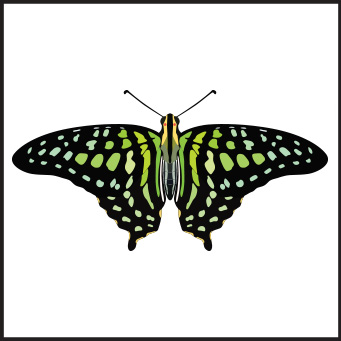 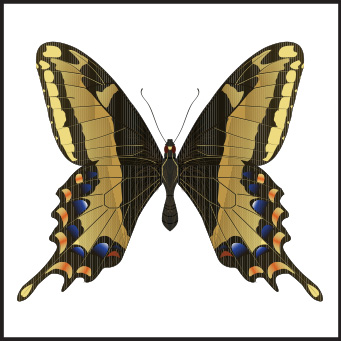 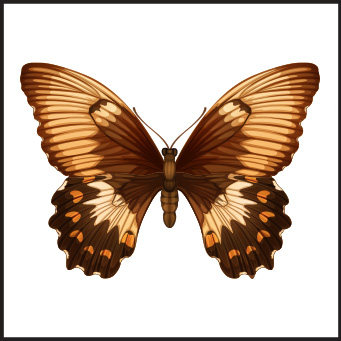 [Speaker Notes: Image Reference
Illustrations licensed for use.]